17 December, 2021
Introduction to Limits
LO: To understand the concept of limit.
Limits of functions
You can think of a limit as a way of describing the output of a function as the input gets closer to a certain value
Means that as the value of x becomes closer to c (from either side), the function, f(x), becomes close to a fixed value L
If f(x) does not become close to a fixed value L we say that the limit does not exist
You can use a GDC to help find the limit of a function.
Graphically: You can graph the function and examine the values of f(x) when x is near c.
Numerically: You can make a table of values and examine the values of f(x) when x is near c.
Limits of functions
A limit allows us to examine the tendency of a function around a given point even when the function is not defined at the point. Let us look at the function below.
Since its denominator is zero when x = 1, f(1) is undefined; however, its limit at x = 1 exists
We read: The limit as x is approaching to 1 of the function
Limits of functions, Numerically
Find
Now, using your calculator, complete the table of values for the function:
x
1.001
1.1
1.01
1.2
0.8
0.9
1
0.99
0.999
We want to see the value of the function as x approaches 1
Limits of functions, Numerically
Find
Now, using your calculator, complete the table of values for the function:
approaching x = 1 from the right
approaching x = 1 from the left
x
1.001
1.1
1.01
1.2
0.8
0.9
1
0.99
0.999
undef.
2.2
2.1
2.01
1.8
1.999
2.001
1.9
1.99
We want to see the value of the function as x approaches 1
There is discontinuity at x = 1
You have seen that the value of the function as x approaches 1 is approaching to 2 from both sides.
You can write this result using this notation:
Limits of functions, Analytically
Case 1
Point: When approaching a point defined or not (Closed or Open) the limit is the y coordinate of the point you are approaching.
Case 2
Vertical Asymptote: When approaching a vertical asymptote, the limit is infinity if you are heading up and negative infinity if you are heading downwards.
Limits of functions, Analytically
To find the limit of a function we follow these steps:
STEPS
Step 1:
If undefined go to step 2
Plug in the value of x.
Step 2:
Factor, rationalize or rewrite the function then simplify if possible and plug in the given value of x
If undefined go to step 3
Step 3:
Use another method to confirm non-existence of the limit if possible and plug in the given value of x
Limits of functions, Analytically
Example 1:
Find
Step 1:
Plug in the value of x.
Limits of functions, Analytically
Example 2:
Find
Step 1:
If undefined go to step 2
Plug in the value of x.
It is undefined
Step 2:
Factor, rationalize or rewrite the function then simplify if possible and plug in the given value of x
2x
(x + 3)
Factorising the numerator
=
(x – 3)
(x + 3)
Factorising the denominator
Simplifying

Substituting x
= 1
Limits of functions, Analytically
Example 3:
Find
Step 1:
If undefined go to step 2
Plug in the value of x.
It is undefined
Step 2:
Factor, rationalize or rewrite the function then simplify if possible and plug in the given value of x
3x
Factorising the denominator
=
x
(x – 2)
Simplifying
It is undefined
Substituting x
If undefined go to step 3
Step 3:
Use another method to confirm non-existence of the limit if possible and plug in the given value of x
Limits of functions, Analytically
Example 3:
Step 3:
Use another method to confirm non-existence of the limit if possible and plug in the given value of x
If we sketch the graph of.
What do you notice?
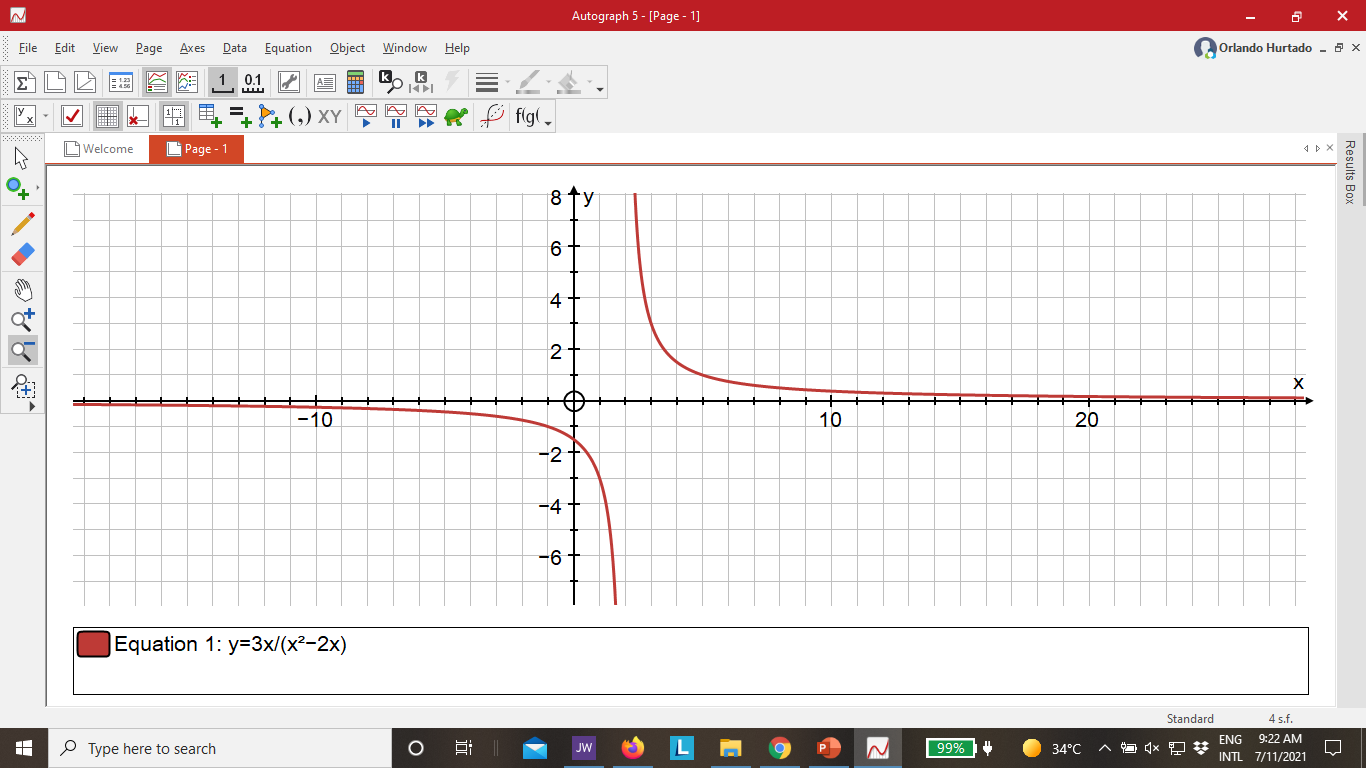 As x is approaching 2 from the left
y is going to -∞
= -∞
2
As x is approaching 2 from the right
y is going to +∞
= ∞
≠
the limit does not exist
DNE
Thank you for using resources from
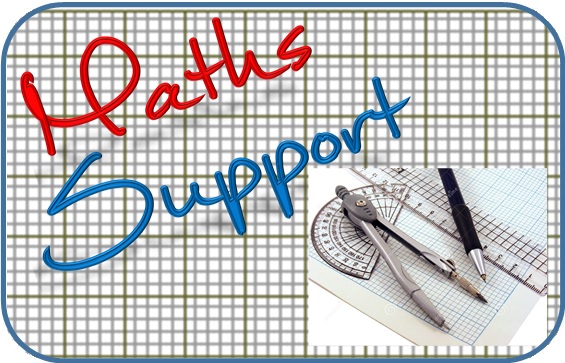 For more resources visit our website
https://www.mathssupport.org
If you have a special request, drop us an email
info@mathssupport.org